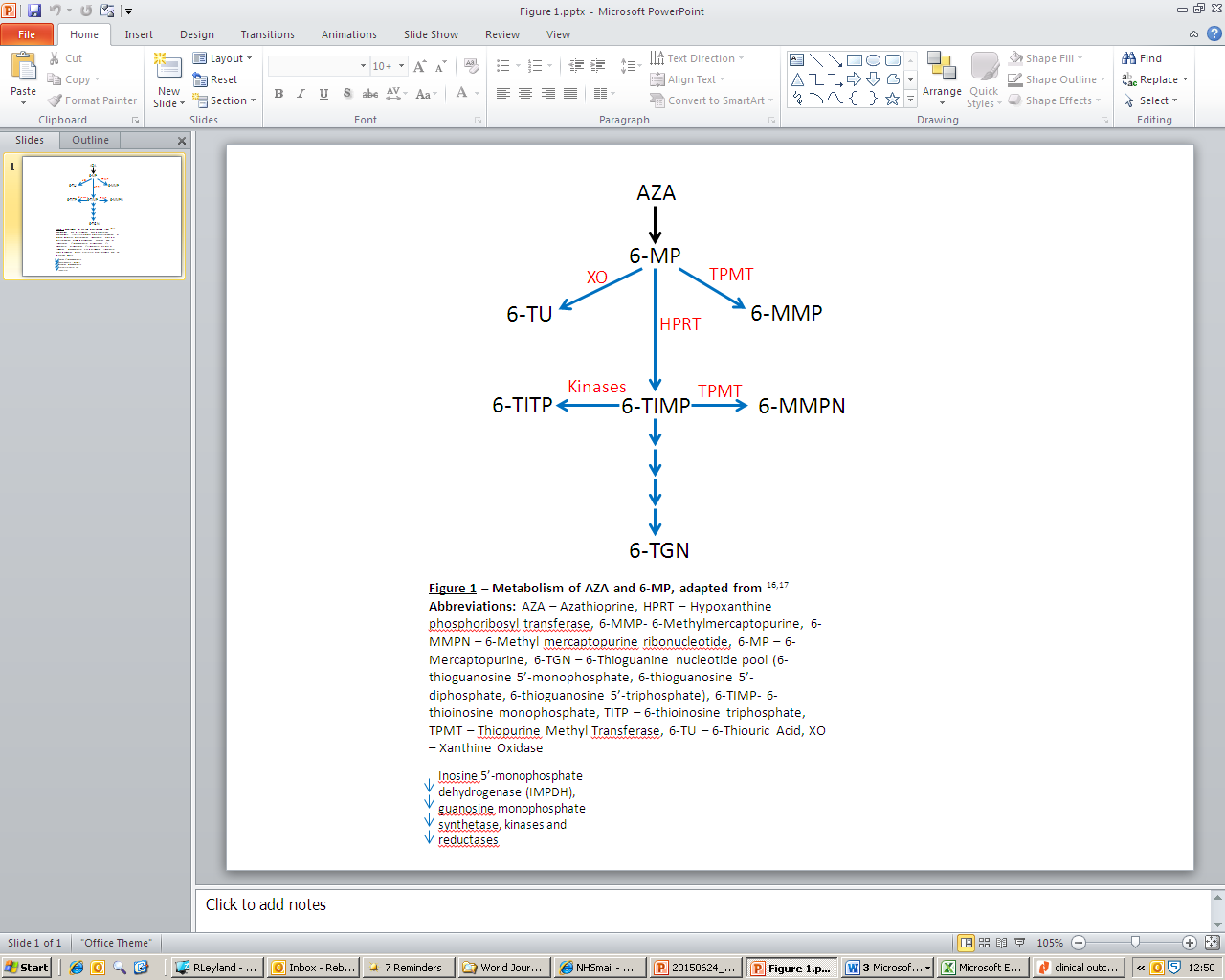 The clinical outcomes of a personalised approach to the management of thiopurine drug therapy
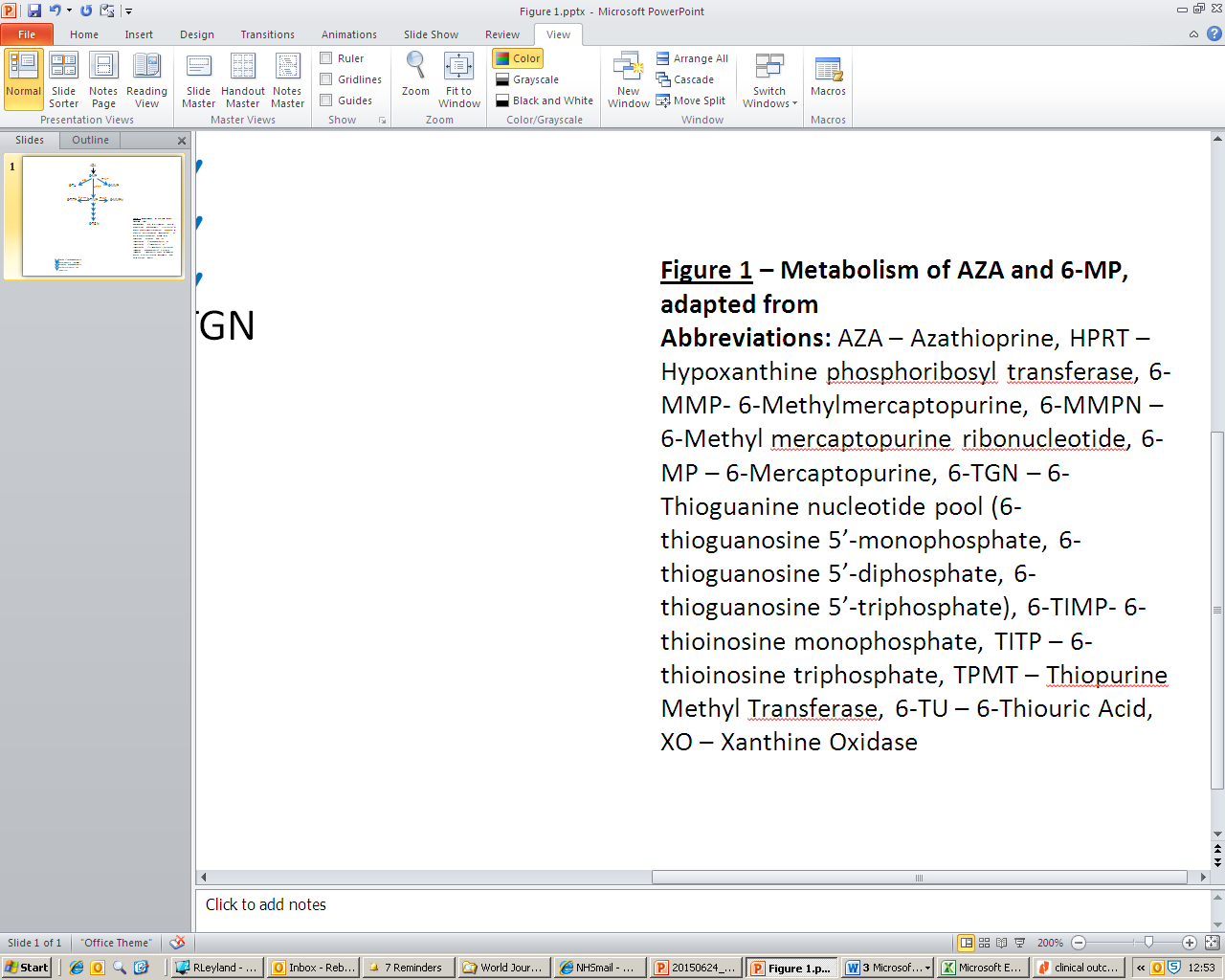 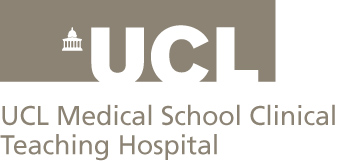 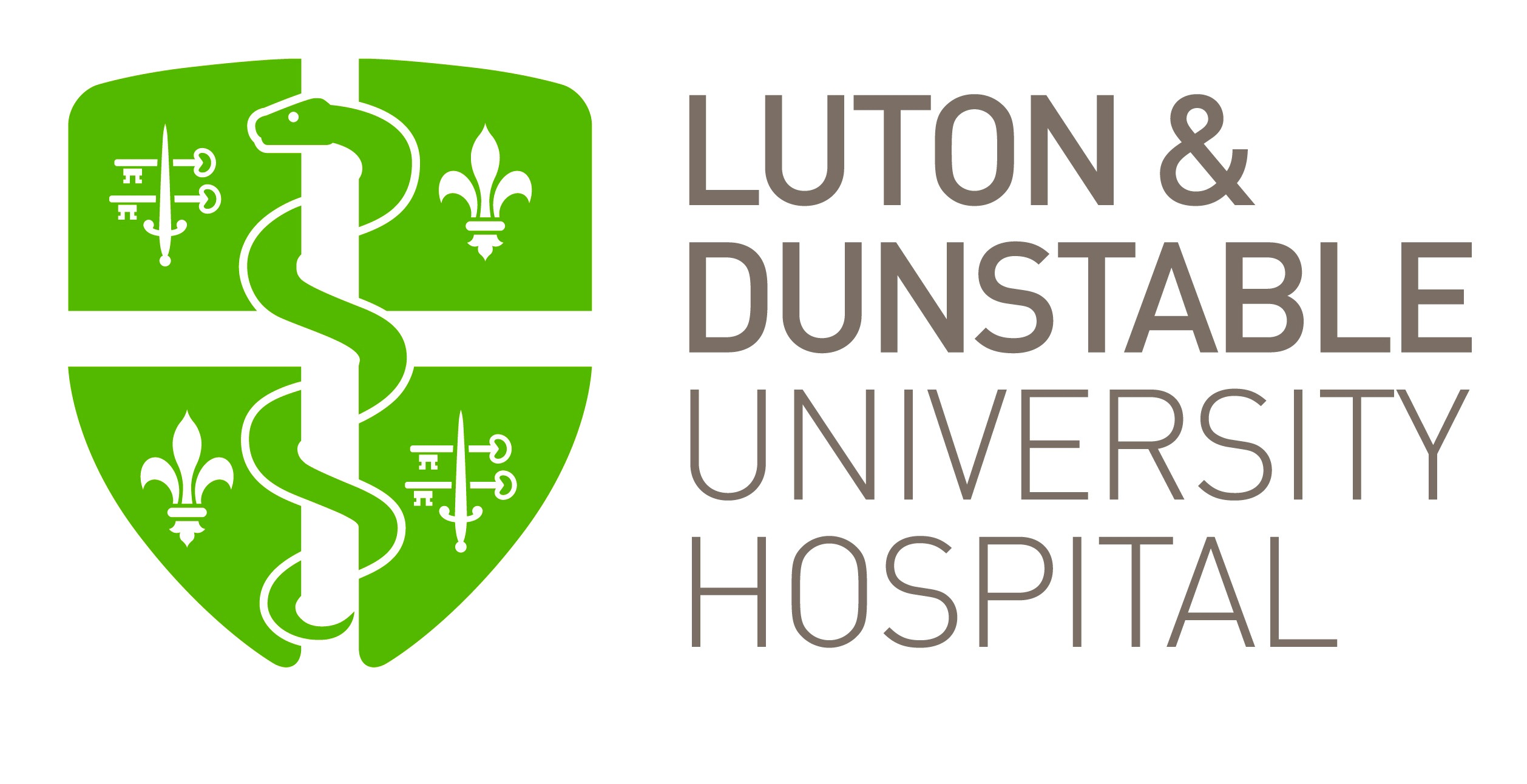 R. Leyland 1, T. Price 2, K. Lithgo 2, D. Housley 1, M. W. Johnson 2
1Biochemistry, 2Gastroenterology,Luton & Dunstable FT University Hospital, Luton, United Kingdom
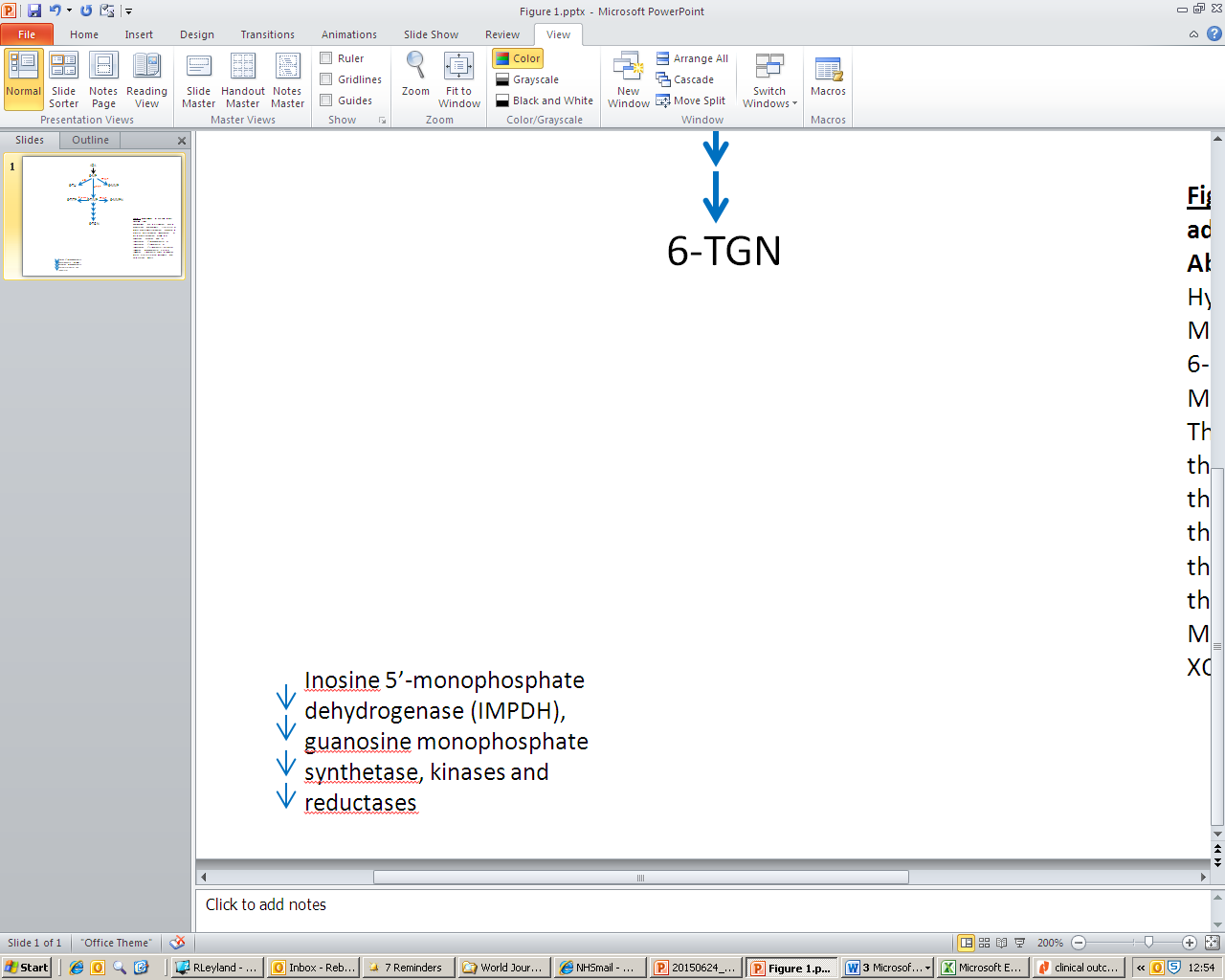 Method
          
The gastroenterology department identified 406 patients with IBD under their care taking thiopurine drugs.  Letters were sent out on mass to these patients in December 2014 requesting a blood test for TPM before the end of January 2015.  The patient’s samples were sent to Birmingham City Hospital for measurement of 6-TGN and 6-MMPN.  A thiopurine management algorithm, outlined in Table 1, was designed to help clinicians understand these results and direct their further management. The TPM results and management outcome for each patient was recorded in a database and collated.

Results

200 patients attended for TPM assessments (156 on AZA and 44 on 6-MP).  TPM results led to a change in dosing for 124 (62%) patients, with only 76 (38%) being classified as taking ‘appropriate doses’ of immunomodulators (Graph 1). The clinical management outcomes for the 124 patients who required a change in management are summarised on Graph 2.  Non-compliance with thiopurine therapy was evident for 15 (7.5%) patients.  The dose of AZA or 6-MP was increased for 28 (14%) patients and decreased for 71 (36%).  Thiopurines were stopped in 10 (5%) patients due to significantly high levels of 6-TGN or 6-MMPN.  A number of patients (14, 7%) were classified as being ‘too sensitive’ to the thiopurine drugs with high concentrations of 6-MMPN.  1 patient changed from AZA to 6-MP.












Conclusion

The majority of patients in this study (62%) required dose adjustment following the measurement of TPMs according to the thiopurine management algorithm. Non-compliance was easy to identify, and an additional 5 patients (refusing bloods) contacted the IBD nurses to admit to non-compliance. Patients who preferentially metabolize thiopurines to the hepatotoxic metabolite 6-MMPN had therapy stopped enabling initiation of alternative treatment modalities.  The findings from this study clearly demonstrate the inter-individual variation in the metabolism of thiopurine drugs and the effect this can have on whether therapeutic levels of 6-TGN are reached or if there is an increased concentration of the hepatotoxic metabolite, 6-MMPN.  Further work is required to understand the impact of TPM monitoring and management on long-term clinical outcomes such as initiation of and maintenance of remission.
Introduction

A significant number of patients with inflammatory bowel disease (IBD) are treated with thiopurine drugs.  Typically patients are commenced on starting doses of Azathioprine (AZA) or 6-Mercaptopurine (6-MP) and these are titrated up to 2.5mg/kg and 1.25mg/kg respectively, provided this is tolerated.  As outlined in Figure 1 the metabolism of thiopurine drugs is highly complex and involves a number of different enzymes. The complexity of these pathways results in significant inter-individual variation in metabolism of the drugs which is difficult to determine by clinical assessment of response and secondary measurements of toxicity.
Measurement of thiopurine metabolites (TPM), 6-Thioguanine nucleotide (6-TGN) and 6-Methylmercaptopurine nucleotide (6-MMPN), has proved useful in improving therapeutic efficacy, minimising unwanted side effects and identifying non-compliance. The therapeutic range for 6-TGN is 235-450 pmol/8x108 RBCs and provides optimal therapeutic efficacy. The cut-off of >5700 pmol/8x108 RBCs for 6-MMPN is associated with an increased risk of hepatotoxicity.

The aim of this study was to use TPM analysis to help guide the management of patients within our immunomodulator service, at the Luton and Dunstable University Hospital, taking thiopurine drugs.
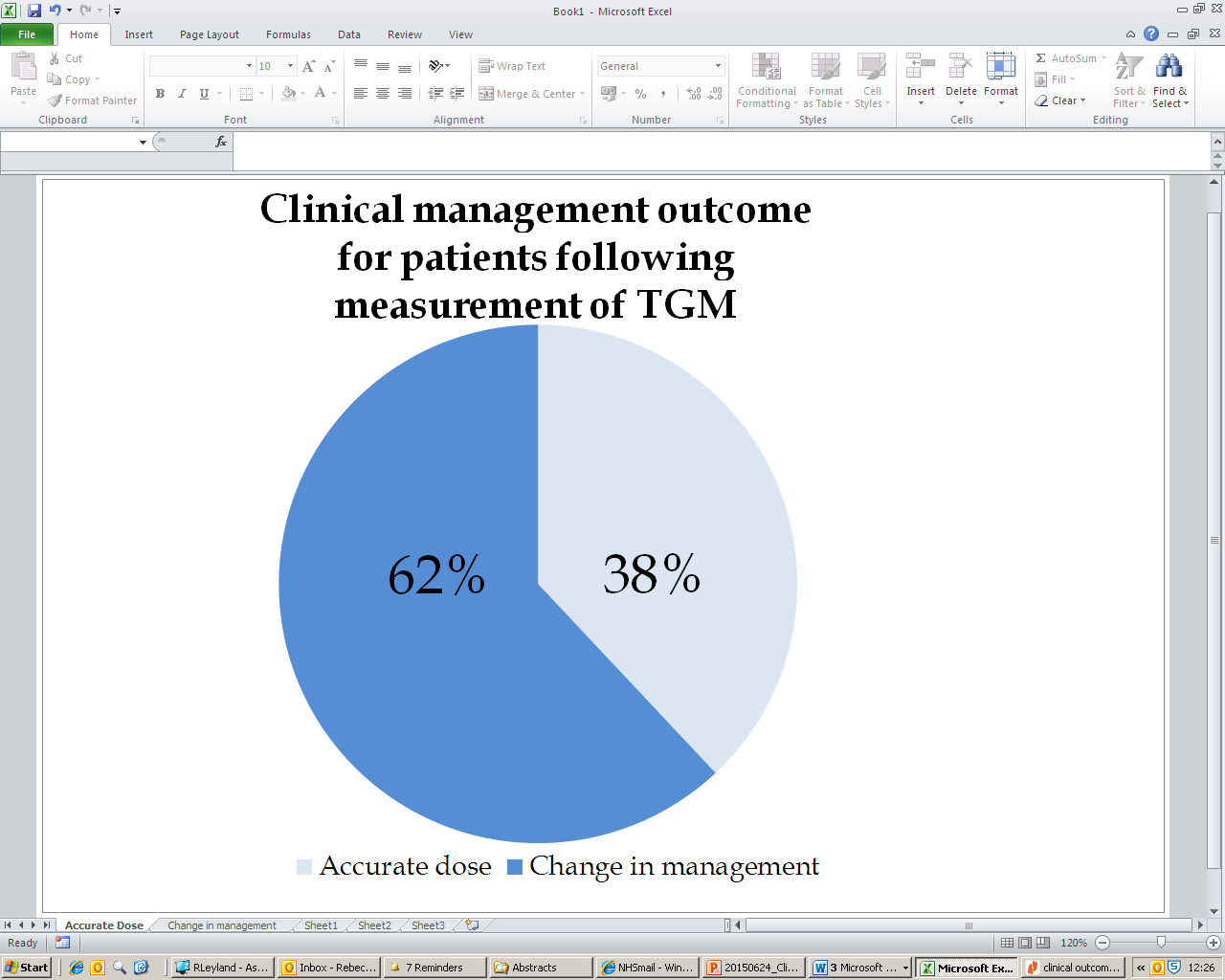 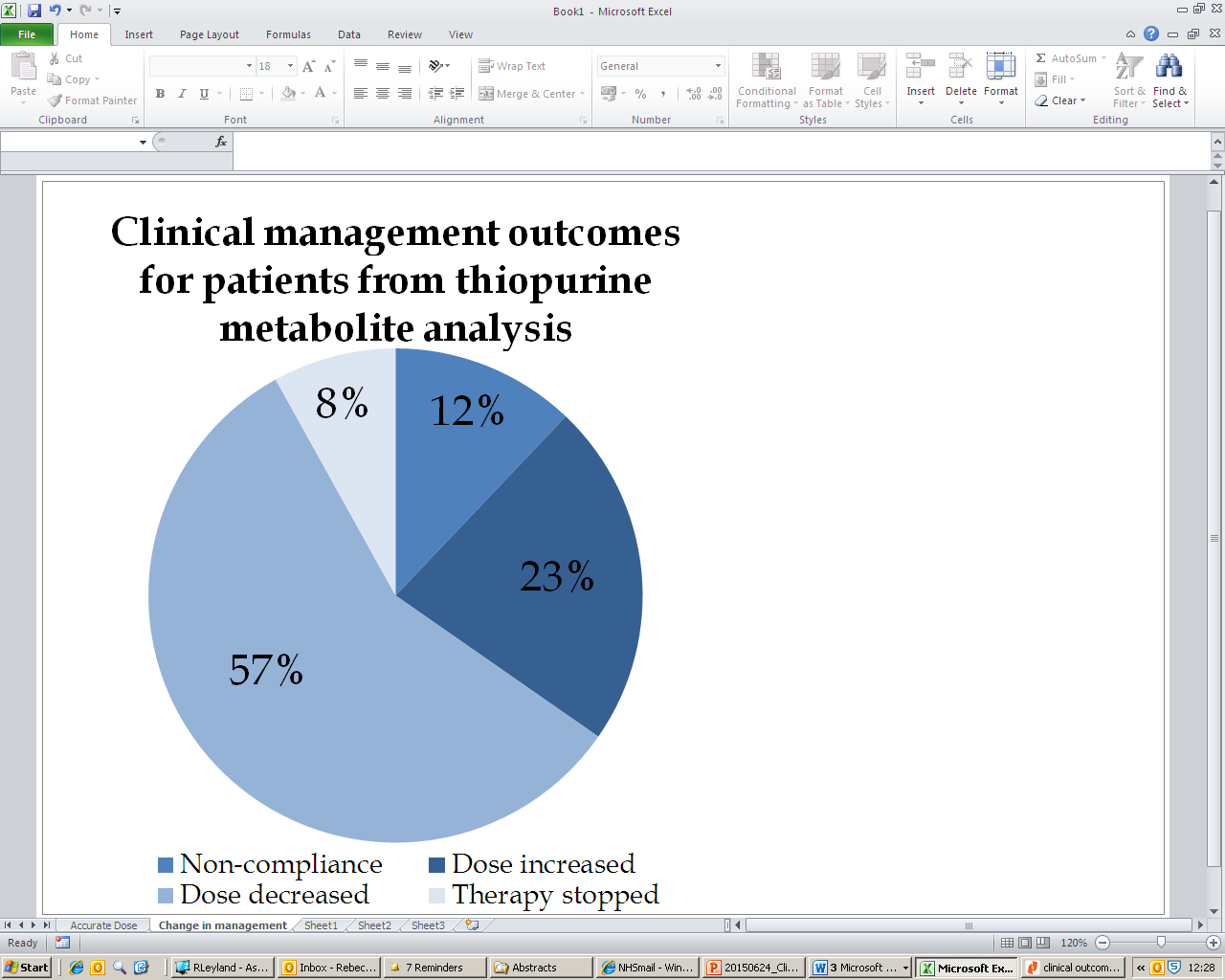 Abstract No. PWE-064